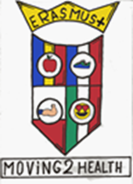 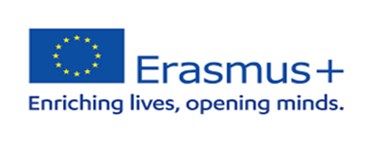 HEALTHY AND SUSTAINABLE EATING HABITS
Erasmus+KA2  Moving2Health 2017-2019
Liceo Scientifico Galileo Galilei Potenza
Italy
1st phase
RESEARCH WORK WITH SCIENCE TEACHERS ON :

 the composition of different types of food

types of diets ( mediterranean, vegetarian, vegan)

Impact of our eating  choices on the environment
2nd Phase
Meeting wih a nutritionist expert to deepen 

    aspects of the work made with the Science

    teachers
3d phase
Practical work with the teachers of a cooking

    high school to learn how to recycle leftover

    food